C05. trousse de première urgence
Liste non exhaustive des produits de la trousse destinée aux premiers soins réalisés à l’officine :
15 SAMU (urgence médicale)
18 sapeurs-pompiers (secours, incendie) 
Centre Antipoison de la Région : __________
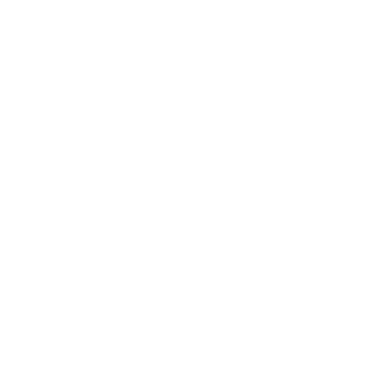 Numéros d’Urgence
C05. trousse de première urgence
L’utilisation des numéros d’urgence :
Samu 15J’appelle le 15 : 
en cas de besoin médical urgent
en cas de malaise
en cas de coma
en cas d’hémorragie
en cas de douleur thoracique (risque d’infarctus)
en cas de difficultés respiratoires 
quand une personne ne respire plus
quand vous vous trouvez en présence d'un brûlé
en cas d’intoxication
en cas de choc anaphylactique 
etc
Sapeurs-pompiers 18J’appelle le 18 : 
incendie
fuite de gaz
risque d’effondrement
ensevelissement
brûlure
électrocution
accident de la route
etc
Numéro d'urgence pour les personnes sourdes et malentendantes : 114
(accessible par fax & SMS)
Numéro d'urgence dans l'ensemble de l'Union européenne: 112
Appel d’urgence, conduite à tenir :
Se présenter correctement : nom, prénom, profession & adresse
Donner le numéro d’appel (un numéro pour être rappelé)
La nature du problème est expliquée ainsi que les risques éventuels supplémentaires
L’état de gravité et le nombre de victimes sont donnés à l’interlocuteur
Les gestes déjà effectués sont expliqués
Les antécédents de la victime sont communiqués (si connus)
Les instructions sont récupérées et on attend l’ « autorisation de raccrocher »